Дифференциальная диагностика выпота в плевральной полости
Синдром плеврального выпота
клинический симптомокомплекс, характеризующийся накоплением в плевральной полости жидкости, имеющей различное происхождение и свойства.
Характерной жалобой для этого синдрома является одышка. Она служит выражением дыхательной недостаточности из-за сдавления легкого, которое приводит к уменьшению дыхательной поверхности легких в целом. При осмотре обращает на себя внимание выпячивание и отставание в акте дыхания соответствующей стороны. Голосовое дрожание и бронхофония ослаблены или отсутствуют. При перкуссии определяется притупление или тупой звук. Аускультативно дыхание ослаблено или отсутствует.
Классификация Плеврита
Экссудативный плеврит - инфекционно-воспалительное поражение листков плевры различной этиологии, сопровождающееся накоплением выпота в плевральной полости.
Фибринозный, или адгезивный плеврит – тип плеврита, при котором происходит отложение фибрина, развиваются фибринозные наложения на плевральных листках, в плевральной полости свободной жидкости не определяется.
Эмпиема плевры – это ограниченное или диффузное воспаление висцеральной и париетальной плевры, протекающее с накоплением гноя в плевральной полости. 
Пиопневмоторакс – это синдром, развивающийся при различных по этиологии и патогенезу заболеваниях легких (деструктивные формы туберкулеза легких, абсцесс и гангрена легкого), характеризующийся наличием гноя и воздуха в плевральной полости с развитием тяжелого воспалительного процесса на всей поверхности плеврального покрова. При рентгенологическом исследовании выявляется четкая линия раздела между воздухом и жидкостью.
Гемоторакс – скопление в плевральной полости крови, возникающее при ранениях, травмах, повреждениях сосудов при медицинских манипуляциях (осложнения и ятрогения), при спонтанном пневмотораксе, опухолях легких, аномалиях сосудов легких малого и большого круга (мальформация, аневризмы). Соотношение гематокрита в выпоте к крови более 50%, количество эритроцитов > 10,0 . 109/л.
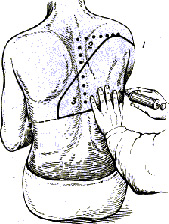 ТЕХНИКА ПЛЕВРАЛЬНОЙ ПУНКЦИИ
Пункцию, обычно проводят по задней подмышечной линии в седьмом или восьмом межреберье по верхнему краю ребра. С диагностической целью берут 50—150 мл жидкости и направляют ее на цитологическое и бактериологическое исследование. С лечебной целью при скоплении большого количества жидкости в плевральной полости первоначально берут 800—1200 мл жидкости. Удаление из плевральной полости большего количества жидкости приводит к быстрому смещению органов средостения в больную сторону и может сопровождаться коллапсом. Для извлечения жидкости пользуются специальным шприцем объемом 50 мл или аппаратом Потена.
1 — линия Дамуазо; 
2 — треугольник Гарленда; 
3 — треугольник Раухфусса—Грокко; 
4 — нижняя граница легких.
Нормальный состав плевральной жидкости:
Удельный вес 1008-1015, цвет - соломенно-желтый, прозрачность - полная,
невязкая, без запаха
Клеточный состав:
общее количество эритроцитов 2000-5000 в мм3 (3-5 в п/з)
общее количество лейкоцитов 800-900 мм3 ( 8-10 в п/з)
нейтрофилы до 10%
эозинофилы до 1%
базофилы до 1%
лимфоциты до 23%
мезотелий до 1%
плазматические клетки до 5%
белок 5-25 г/л
ЛДГ 1.4 - 1.7 ммоль/л (до 200ЕД/л)
глюкоза 2.1 - 2.2 ммоль/л (до 49 мг/%)
рН7.2
Виды плевральной жидкости
Транссудат – жидкость в плевральной полости с уровнем белка < 20 г/л, удельным весом (плотностью) < 1015, отрицательной реакцией Ривальта.
Экссудат – воспалительный выпот с уровнем белка ≥ 30 г/л, удельным весом (плотность) ≥ 1015, положительной пробой Ривальта.
Серозный экссудат – прозрачная желтая или слегка мутная жидкость с лейкоцитозом не более 10,0 . 109/л. Клеточный состав зависит от остроты плеврита и его этиологии.
Гнойный экссудат – нейтрофильный мутный жидкий или вязкий экссудат белого, серого или зеленого цветов, с гнилостным запахом или без него с количеством лейкоцитов > 15,0 . 109/л.
Геморрагический экссудат – окрашенная кровью жидкость; вязкость и консистенция зависят от количества крови в экссудате. Количество эритроцитов < 10 . 109/л, > 5,0 . 109/л. Лейкоцитоз и клеточный состав соответствуют серозному экссудату.
Неопределенный экссудат – при нейтрофильном лейкоцитозе > 10,0 . 109/л, но < 15,0 . 109/л. Характер экссудата необходимо уточнить после получения результата исследования на микрофлору и повторного торакоцентеза: при «стерильном» и прозрачном выпоте, сохранении показателей цитоза на прежних цифрах экссудат расценивается как серозный; при инфицированном и/или мутном экссудате и низких показателях уровня глюкозы (< 3,33 ммоль/л) и (или) рН (< 7,2 ммоль/л соответственно) в плевральной жидкости – как гнойный.
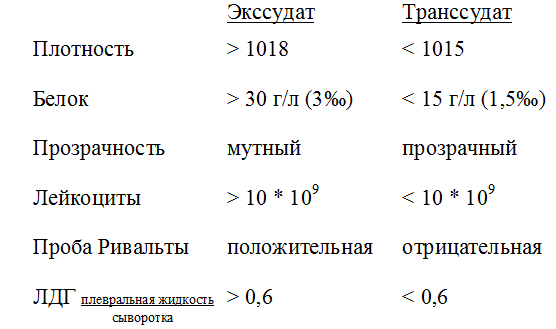 Критерии Лайта (R. W. Light) – дополнительные критерии, применяемые для разграничения экссудата и транссудата: 1) соотношение белка в плевральной жидкости и сыворотке крови > 0,5; 2) соотношение лактатдегидрогеназы в плевральной жидкости и сыворотке крови > 0,6; 3) уровень лактатдегидрогеназы в плевральной жидкости превышает 2⁄3 величины верхней границы нормального уровня в сыворотке крови.
Причины скопления жидкости в плевральной полости (по А.В.Виноградову)
1. Инфекции (Бактерии, вирусы, микоплазма, поддиафрагмальныи абсцесс) 
2. Опухоли (Лимфогранулематоз, лимфосаркома, метастазы злокачественной опухоли в плевру, синдром Мейгса, мезотелиома)
3. Диффузные болезни соединительной ткани (Системная красная волчанка, ревматоидный артрит)
4. Тромбоэмболия легочной артерии (пристеночный тромбоз крупной ветви, эмболия мелких ветвей с развитием инфаркта легкого)
5. Травма (пневмоторакс, гемоторакс, хилоторакс)
6. Другие болезни (панкреатит, микседема, лимфати-ческий отек, периодическая болезнь, перитонеальный диализ, гемодиализ, расслаивающая аневризма аорты, сердечная недостаточность, констриктивный перикардит
Причины плеврального выпота (С. Л. Маланичев, Г. М. Шилкин, 1998, с изм.)
Причины плеврального выпота (С. Л. Маланичев, Г. М. Шилкин, 1998, с изм.)
ЭкссудаТ
• Новообразования: метастазы в плевру или лимфатические узлы средостения различных опухолей (чаще лёгких и молочной железы), первичные опухолевые поражения плевры (диффузная злокачественная мезотелиома, локализованная фиброзная мезотелиома), лимфогранулематоз, неходжкинские лимфомы• Инфекции: туберкулез, микозы (бластомикоз, кокцидиоидомикоз,г истоплазмоз, криптококкоз), парапневмонические плевриты (наиболее часто вызваны Streptococcus pneumoniae, И. influenzae, Staphylococcus aureus, Mycoplasma pneumoniae, Pseudomonas aeruginosa, Klebsiella pneumoniae)• Инфаркт лёгкого (в 80% — экссудат, в остальных случаях — транссудат)• ДБСТ: ревматоидный артрит, СКВ• Асбестоз• Поддиафрагмальный абсцесс • Травмы • Острый панкреатит • Перфорация желудка • Приём ЛС (гидралазин, новокаинамид, изониазид, хлорпромазин • Синдром Дрёсслера (осложнение ИМ на поздних сроках: плеврит, перикардит, эозинофилия, лихорадка).
Транссудат
Застойная сердечная недостаточность
Гипоальбуминемия, в т.ч. нефротический синдром и цирроз печени 
Параасцитический выпот: синдром Мейга (опухоль яичника + гидроторакс + гидроперикард), цирроз печени, гипотиреоз
Ятрогенный плевральный выпот (ошибочное попадание катетера для инфузий в плевральную полость вместо подключичной вены).
Другие виды выпота
• Гемоторакс• Хилоторакс (скопление лимфы в плевральной полости): лимфангиоматоз; травма грудного протока; обструкция грудного протока вследствие лимфопролиферативного заболевания, метастатического поражения медиастинальных лимфатических узлов или медиастинального фиброза• Холестериновый выпот — длительно существующие плевриты туберкулёзной, ревматоидной или другой этиологии.
Туберкулезный плеврит
Начало заболевания может быть острым или подострым. 
Характерно наличие боли в грудной клетке на стороне поражения, которая уменьшается при накоплении жидкости. 
Выраженность синдрома воспалительной интоксикации варьирует от умеренной до значительной, температура – от субфебрильной до высокой. 
Тяжесть одышки напрямую зависит от объема плеврального выпота. При аускультации на стороне поражения определяется ослабление дыхания. 
Экссудат чаще серозный, реже – геморрагический.
При изолированном плеврите его туберкулезная этиология должна быть подтверждена обнаружением возбудителя в плевральной жидкости (методом микроскопии, посева, МГМ) и/или туберкулезных гранулем в материале биоптата плевры.
При наличии патологических изменений в легких и/или средостении туберкулезная этиология плеврита считается доказанной при верификации туберкулезной природы изменений в легочной ткани и/или средостении.
Туберкулезный плеврит
Прямые (абсолютные) признаки:
• обнаружение МБТ в экссудате;
• обнаружение казеозного некроза, специфической гранулемы или возбудителя в биоптате плевры;
• достоверные признаки активного ТБ внутригрудных лимфоузлов, легких, бронхов.
Косвенные признаки ТБ плеврита:
• указание на контакт с больным ТБ;
• гиперергическая реакция на пробу Манту или пробу с диаскинтестом;
• постепенное начало заболевания или наличие продромального периода до острых клинических проявлений;
• массивный серозный, преимущественно лимфоцитарный (у больных
ВИЧ-инфекцией – лимфоцитарный или лимфоцитарно-нейтрофильный)
выпот;
• отсутствие патологических изменений в легочной ткани;
• отсутствие эффекта от терапии антибиотиками широкого спектра действия;
• наклонность к формированию плевральных сращений, осумкованию жидкости.
Туберкулезный плеврит
Диагноз туберкулезного плеврита на основании косвенных признаков может быть установлен при высокой вероятности туберкулезного плеврита и исключении других поражений плевры и (или) отказе пациента от биопсийных исследований.
При изолированном массивном серозном плеврите с лимфоцитарным характером экссудата у лиц молодого возраста (до 30 лет) возможно установление диагноза на основании косвенных признаков без проведения биопсии.
До установления природы поражения плевры нельзя назначать СГКС.
парапневмонический плеврит:
- острое начало с выраженными болями в грудной клетке (до появления выпота), высокой температурой тела
- преобладание правосторонних выпотов
- развитие экссудативного плеврита на фоне диагностированной пневмонии и определяемого рентгенологически пневмонического фокуса в паренхиме легкого
- высокая частота гнойных экссудатов с большим количеством нейтрофилов
- значительный лейкоцитоз в периферической крови и увеличение СОЭ более 50 мм/ч
- быстрое наступление положительного эффекта под влиянием адекватной антибактериальной терапии
- обнаружение возбудителя в выпоте (путем посева экссудата на определенные питательные среды)
плеврит опухолевого генеза:
- постепенное развитие выпота и остальной клинической симптоматики (слабость, анорексия, похудание, одышка, кашель с отделением мокроты, нередко с примесью крови)
- обнаружение достаточно большого количества жидкости в полости плевры и быстрое ее накопление после проведенного плевроцентеза
- выявление с помощью КТ или рентгенографии (после предварительного удаления экссудата из плевральной полости) признаков бронхогенного рака, увеличения медиастинальных лимфоузлов, метастатического поражения легких
- геморрагический характер выпота 
- при злокачественной лимфоме часто хилоторакс
- соответствие плеврального выпота всем критериям экссудата, очень низкое содержание глюкозы (чем ниже уровень глюкозы в экссудате, тем хуже прогноз для больного)
- обнаружение в плевральном выпоте злокачественных клеток
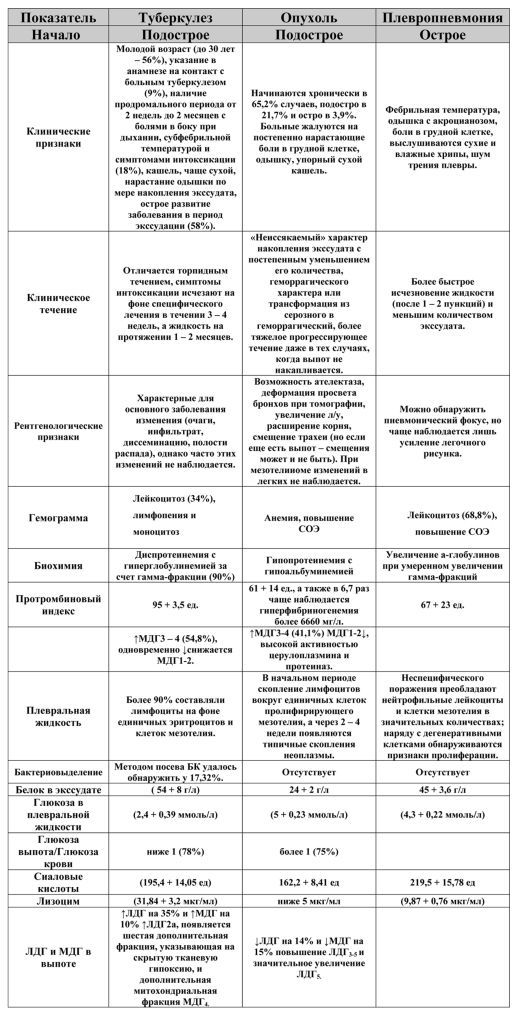 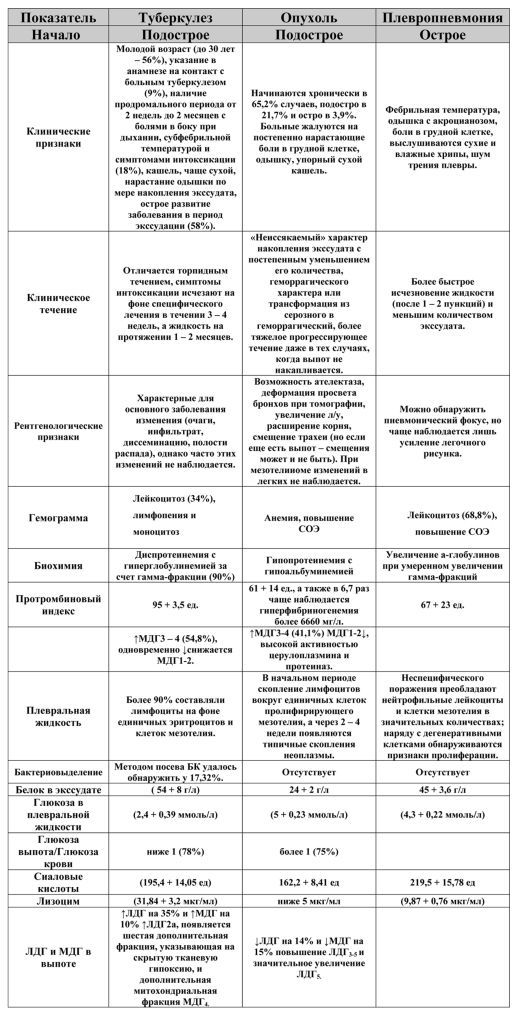 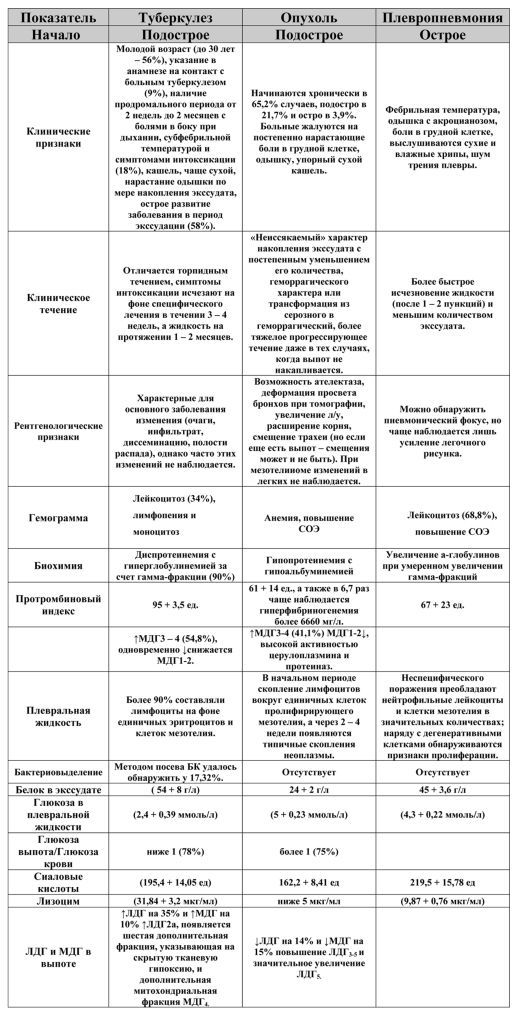 Экссудативные плевриты грибковой этиологии
Составляют около 1% всех выпотов, развиваются преимущественно у лиц со значительным нарушением системы иммунитета, а также получающих лечение иммунодепрессантами, глюкокортикоидными препаратами и у пациентов, страдающих сахарным диабетом.
Виды грибков: аспергиллы, бластомицеты, кокцидоиды, криптококки, гистоплазмы, актиномицеты.
Плевральный выпот сочетается с грибковым поражением паренхимы легких в виде очаговой пневмонии, инфильтративных изменений; абсцессов и даже полостей распада.
Плевральный выпот обычно серозный (серозно-фибринозный) с выраженным преобладанием лимфоцитов и эозинофилов. При прорыве в плевральную полость субкапсулярного абсцесса выпот становится гнойным.
Диагноз верифицируется с помощью неоднократного обнаружения мицелл грибков в плевральной жидкости, в мокроте, также путем повторного выделения культуры грибков при посеве экссудата, биоптата плевры, мокроты, гноя из свищей.
Большое значение в диагностике грибковых экссудатативных плевритов имеют серологические методы исследования сыворотки крови и экссудатата - высокие титры антител в реакции связывания комплемента, агглютинации-преципитации с антигенами определенных грибков. Антитела можно выявить также с помощью иммунофлюоресцентного и радиоиммунологических методов. Определенное диагностическое значение могут иметь положительные кожные пробы с введением аллергенов соответствующего грибка.
Плевриты паразитарной этиологии
Амебный экссудативный плеврит возникает при прорыве в полость плевры через диафрагму амебного абсцесса печени. При этом появляется резкая боль в правом подреберье и правой половине грудной клетки, одышка, значительно повышается температура тела, что сопровождается ознобами. У больного формируется гнойный плеврит. Плевральный выпот является экссудатом, имеет характерный вид «шоколадного сиропа» или «селедочного масла» и содержит большое количество нейтрофильных лейкоцитов, гепатоциты, а также небольшие твердые нерастворимые частички печеночной паренхимы. У 10% больных в экссудате обнаруживаются амебы. С помощью иммунорадиологических методов можно обнаружить высокие титры антител к амебам. Ультразвуковое исследование и компьютерная томография печени позволяют диагностировать абсцесс печени.
Эхинококковый экссудативный плеврит развивается при прорыве эхинококковой кисты печени, легкого или селезенки в плевральную полость. Очень редко наблюдается развитие кисты первично в самой плевральной полости. В момент прорыва появляется очень резкая боль в соответствующей половине грудной клетки, сильная одышка, может развиться анафилактический шок в ответ на поступление эхинококковых антигенов. При прорыве в полость плевры нагноившейся эхинококковой кисты формируется эмпиема плевры. Плевральный выпот является экссудатом и содержит большое количество эозинофилов (при вторичном инфицировании жидкости - нейтрофилы), а также сколексы с крючьями эхинококков, оболочки эхинококковой кисты. В плевральном биоптате также выявляются сколексы с крючьями паразита. Кожная проба с эхинококковым антигеном (проба Кацони) положительна в 75% случаев. Обнаруживаются также антитела к эхинококковому антигену в крови с помощью реакции связывания комплемента (тест Вейнберга).
Плеврит при злокачественной мезотелиоме
Развитию этой опухоли особенно подвержены лица, 20-40 лет работающие с асбестом в возрасте 40-70 лет. Основные клинические симптомы:
постепенно нарастающая боль постоянного характера в грудной клетке без четкой связи с дыхательными движениями;
приступообразный сухой кашель, постоянно усиливающаяся одышка, снижение массы тела;
плевральный выпот - наиболее часто встречающийся и рано появляющийся признак злокачественной мезотелиомы;
синдром сдавления верхней полой вены растущей опухолью (отек шеи и лица, расширение вен в области шеи и верхней части груди, одышка); прорастание опухоли в перикард и стенки полостей сердца приводит к развитию экссудативного перикардита, сердечной недостаточности, аритмиям сердца;
характерные данные при компьютерной томографии легких - утолщение плевры с неровной узловатой внутренней границей, особенно у основания легкого, в некоторых случаях определяются опухолевые узлы в легких;
особенности плевральной жидкости: желтоватый или серозно-кровянистый цвет; имеет все признаки экссудата; снижение содержания глюкозы и величины рН; большое содержание гиалуроновой кислоты и связанная с этим высокая вязкость жидкости; большое количество лимфоцитов и мезотелиальных клеток в осадке экссудата; обнаружение злокачественных клеток при многократных исследованиях экссудата у 20-30% больных.
Для окончательной верификации диагноза следует производить многократную биопсию париетальной плевры, торакоскопию с биопсией и даже диагностическую торакотомию.
Плеврит при системных заболеваниях соединительной ткани
Наиболее часто развивается при СКВ. Экссудативный плеврит обычно двусторонний, экссудат серозный, содержит большое количество лимфоцитов, в нем обнаруживаются волчаночные клетки, антинуклеарные антитела. Характерной особенностью экссудативного плеврита при системной красной волчанке является высокая эффективность глюкортикоидной терапии. При биопсии плевры обнаруживается хроническое воспаление и фиброз.
При ревматизме экссудативный плеврит наблюдается у 2-3% больных, выпот является серозным экссудатом, содержит много лимфоцитов. Плеврит развивается на фоне проявления ревмокардита и хорошо поддается лечению НПВС. Пункционная биопсия выявляет картину хронического воспаления плевры и ее фиброза.
При ревматоидном артрите характеризуется хроническим рецидивирующим течением, экссудат серозный лимфоцитарный, содержит ревматоидный фактор в высоких титрах (< 1:320), низкое количество глюкозы, отмечается высокий уровень ЛДГ, обнаруживаются кристаллы холестерина.
Экссудативный плеврит может развиваться и при других системных заболеваниях соединительной ткани - склеродермии, дерматомиозите. Для постановки этиологического диагноза экссудативного плеврита используют диагностические критерии этих заболеваний и исключают другие причины появления плеврального выпота.
Плеврит при остром панкреатите
Плевральный выпот при остром панкреатите или выраженном обострении хронического панкреатита наблюдается в 20-30% случаев. Патогенез этого выпота заключается в проникновении панкреатических ферментов в плевральную полость по лимфатическим сосудам через диафрагму.
Плевральный выпот соответствует признакам экссудата, серозный или серозно-геморрагический, богат нейтрофилами и содержит большое количество амилазы (больше, чем в сыворотке крови). Панкреатогенный выпот чаще локализуется слева и имеет наклонность к хроническому течению
Плеврит при уремии
Экссудативный уремический плеврит, как правило, сочетается с фибринозным или экссудативным перикардитом. Экссудат серозно-фибринозный, бывает геморрагическим, содержит мало клеток, обычно это моноциты. Уровень креатинина в плевральной жидкости повышен, но он ниже, чем в крови.
Лекарственный плеврит
Плевральный выпот может появиться при лечении гидралазином, новокаинамидом, изониазидом, хлорпромазином, фенитоином, иногда при приеме бромокриптина. К появлению выпота приводит длительное лечение этими препаратами. Обычно имеется также и лекарственное поражение легких.
Критерии дифференциальной диагностики наиболее частых заболеваний,сопровождающихся поражением плевры
Критерии дифференциальной диагностики наиболее частых заболеваний,сопровождающихся поражением плевры
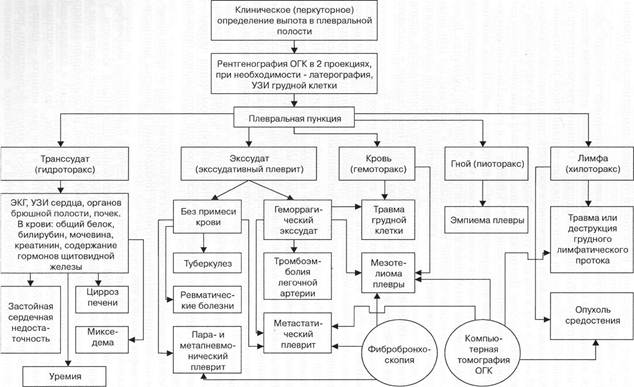 Диагностический алгоритм при синдроме плеврального выпота
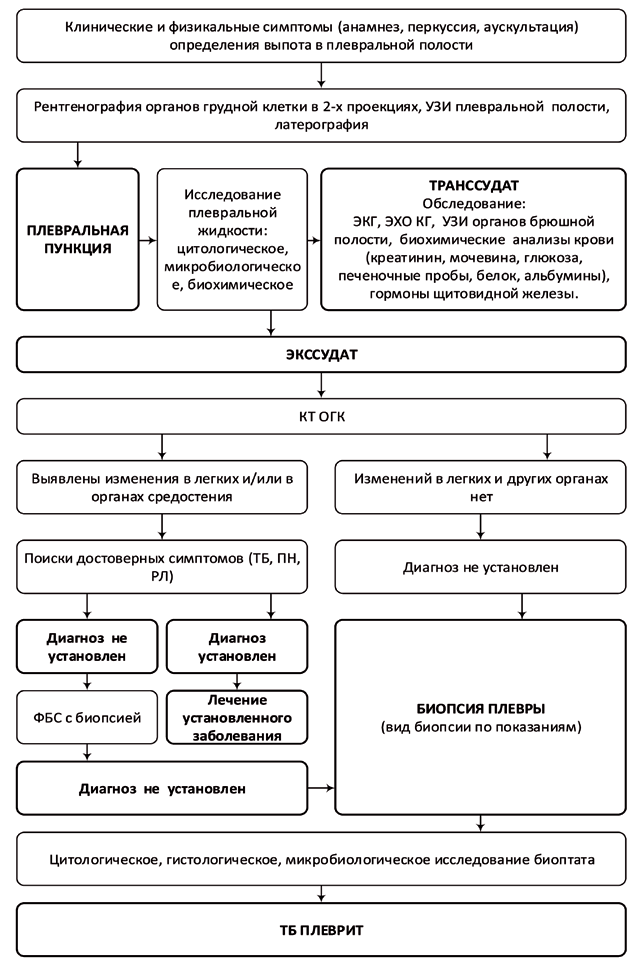 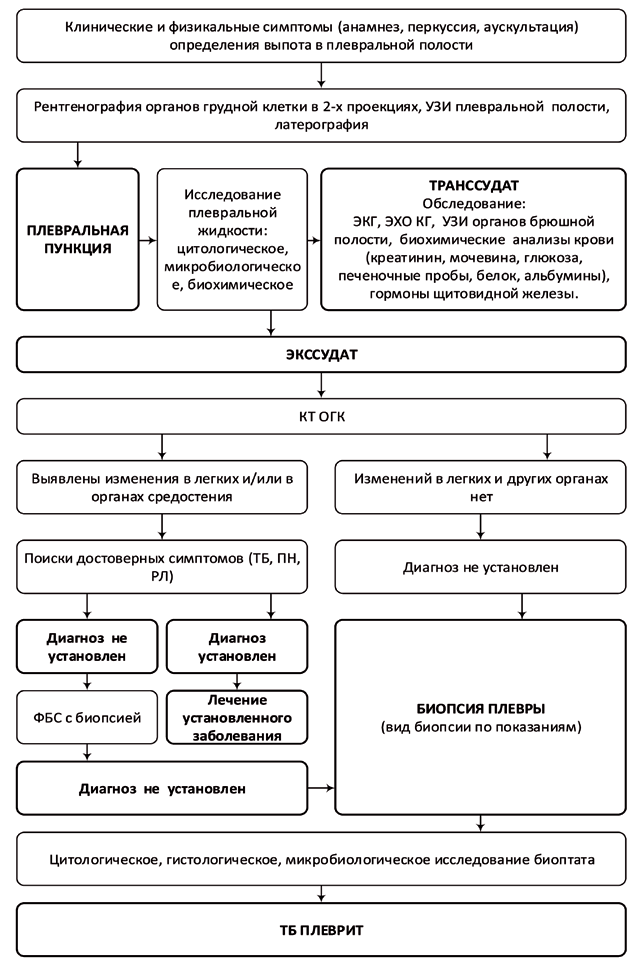 Условия возникновения эмпиемы плевры
а) наличие жидкости в плевральной полости в результате развития первичного патологического процесса (небактериального плеврита, гидроторакса) или травмы (в том числе и операционной);
б) инфицирование плевральной полости и развитие гнойного воспаления, особенности течения которого определяются состоянием резистентности организма, вирулентностью микрофлоры;
в) отсутствие условий для расправления коллабированного легкого и ликвидации плевральной полости (свищи, склеротические процессы в легочной паренхиме).
Классификация Американского торакального общества (1962)
3 клинико-морфологические стадии заболевания
Стадия экссудативная характеризуется накоплением инфицированного экссудата в плевральной полости в результате локального повышения проницаемости капилляров плевры. В скопившейся плевральной жидкости содержание глюкозы значение рН остаются в норме.
Стадия фибринозно-гнойная проявляется выпадением фибрина(вследствие подавления фибринолитической активности), который образует рыхлые отграничивающие сращения с осумкованием гноя и формированием гнойных карманов. Развитие бактерий сопровождается повышением концентрации молочной кислоты и снижением значения рН.
Стадия организации характеризуется активацией пролиферации фибробластов, что приводит к возникновению плевральных спаек, фиброзных перемычек, формирующих карманы, снижению эластичности листков плевры. Клинически и рентгенологически эта стадия заключается в относительном купировании воспалительного процесса, прогрессирующем развитии отграничительных сращений (шварт), которые носят уже соединительнотканный характер, рубцевании плевральной полости, которое может привести к замуровыванию лёгкого, и наличии на этом фоне единичных полостей, поддерживающихся в основном за счет сохранения бронхоплеврального свища.
Отечественная классификация эмпиемы плевры
по характеру течения: острая (до 3 мес) и хроническая (фаза обострения, фаза ремиссии). 
По сообщению с внешней средой: «закрытая», без свища (не сообщается с внешней средой) и«открытая», со свищем (есть сообщение с внешней средой в виде плеврокожного, бронхоплеврального, бронхоплеврокожного, плевроорганного, бронхоплевроорганного свища). 
По объему поражения: тотальная (на обзорной рентгенограмме легочная ткань неопределяется); субтотальная (на обзорной рентгенограмме определяется только верхушка легкого); отграниченная (при осумковании и ошвартовании экссудата): апикальная, пристеночная паракостальная, базальная, междолевая, парамедиастинальная.
По этиологическому факторы: пара- и метапневмоническая; вследствие гнойно-деструктивных заболеваний легких (абсцесс, гангрена, бронхоэктатическая болезнь); посттравматическая (травма грудной клетки, травма легкого, пневмоторакс); послеоперационная; вследствие внелегочных причин (острый панкреатит, поддиафрагмальный абсцесс, абсцесс печени, воспаление мягких тканей и костного каркаса грудной клетки).
Пиопневмоторакс
вид острой эмпиемы плевры (открытой, с бронхоплевральным сообщением), возникающей вследствие прорыва в плевральную полость легочного гнойника. Основными патологическими синдромами при его возникновении являются: 
плевропульмональный шок (за счет раздражения гноем и воздухом обширного рецепторного поля плевры); 
септический шок (вследствие резорбции плеврой большого количества микробных токсинов); 
клапанный напряженный пневмоторакс с коллапсом легкого, резким смещением средостения с нарушением оттока крови в системе полых вен. 
В клинической картине преобладают проявления сердечнососудистой недостаточности (падение АД, тахикардия) и дыхательной недостаточности (одышка, удушье, цианоз). 
Употребление термина «пиопневмоторакс» в качестве предварительного диагноза правомочно, так как обязывает врача к интенсивному наблюдению за больным, быстрой верификации диагноза и немедленному оказанию необходимой помощи («разгрузочной» пункции и дренированием плевральной полости).
Болезни легких и системные заболевания, являющиеся частой причиной вторичного пневмоторакса
Заболевания дыхательных путей
Хроническая обструктивная болезнь легких
Бронхиальная астма
Муковисцидоз
Интерстициальные заболевания легких
Саркоидоз
Идиопатический легочный фиброз
Гистиоцитоз X
Лимфангиолейомиоматоз
Инфекционные заболевания легких
Пневмония Pneumocystis carinii
Системные заболевания соединительной ткани
Ревматоидный артрит
Анкилозирующий спондилит
Полимиозит/дерматомиозит
Системная склеродермия
Синдром Марфана
Синдром Элерса – Данло
Другие
Эндометриоз
Классификация спонтанного пневмоторакса
По этиологии:
Вызванный первичной буллезной эмфиземой легких
Вызванный первичной диффузной эмфиземой легких
Вызванный болезнью дыхательных путей
Вызванный интерстициальной болезнью легких
Вызванный системным заболеванием
Вызванный отрывом плевральной спайки
По кратности образования:
Первичный
Рецидивный
По механизму:
Закрытый
Клапанный
Классификация спонтанного пневмоторакса
По степени коллапса легкого:
Верхушечный (до 1/6 объема)
Малый (до 1/3 объёма)
Средний (до ½ объема)
Большой (свыше ½ объема)
Тотальный (легкое полностью коллабировано)
По осложнениям:
Неосложненный
Напряженный
Дыхательная недостаточность
Эмфизема мягких тканей
Пневмомедиастинум
Гемопневмоторакс
Гидропневмоторакс
Пиопневмоторакс
Ригидный
Диагностика пневмоторакса
Жалобы: боль в грудной клетке на стороне пневмоторакса, часто иррадиирующая в плечо, одышка, сухой кашель. При пневмомедиастинуме и подкожной эмфиземе изменение тембра голоса, затруднение при глотании, увеличение в размерах шеи, грудной клетки. При гемопневмотораксе - проявления острой кровопотери: слабость, головокружение, ортостатический коллапс. Сердцебиение, ощущение перебоев в работе сердца (аритмия) характерны для напряженного пневмоторакса. 
Поздние осложнения пневмоторакса (плеврит, эмпиема) приводят к появлению у больного симптомов интоксикации и лихорадки.
Об-но: отставание в дыхании половины грудной клетки, иногда расширение межреберных промежутков, тимпанический тон при перкуссии, ослабление дыхания и ослабление голосового дрожания на стороне пневмоторакса. При напряженном пневмотораксе клинические проявления более выражены.
Рентгенография при пневмотораксе
Основные рентгенологические симптомы:
отсутствие легочного рисунка в периферических отделах соответствующего гемиторакса;
визуализация очерченного края коллабированного легкого;
При выраженном коллапсе легкого могут выявляться дополнительные рентгенологические симптомы:
тень коллабированного легкого;
симптом глубоких борозд (у лежащих больных);
смещение средостения;
изменение положения диафрагмы.
При оценке рентгенограмм необходимо помнить о возможности ограниченногопневмоторакса, который, как правило, имеет верхушечную, парамедиастинальную или наддиафрагмальную локализацию. В этих случаях необходимо выполнить рентгенограммы на вдохе и выдохе, сравнение которых дает полную информацию о наличии ограниченного пневмоторакса. Важной задачей рентгенологического исследования является оценка состояния паренхимы легкого, как пораженного, так и противоположного легкого. При оценке рентгенограмм пневмоторакс следует дифференцировать с гигантскими буллами, деструктивными процессами в легких, дислокацией полых органов из брюшной полости в плевральную.
Общие принципы лечения пневмоторакса
Все больные с пневмотораксом должны быть экстренно госпитализированы в хирургические, а, по возможности, в торакальные хирургические стационары.
Тактика: 
Динамическое наблюдение кислородотерапия Плевральная пункция Дренирование плевральной полости Закрытый химический плевродез Хирургическое лечение
СУХОЙ (ФИБРИНОЗНЫЙ) ПЛЕВРИТ
Диафрагмальный плеврит: боль локализуется в нижнепередних отделах грудной клетки, чаще справа и иррадиирует по диафрагмальному нерву в область плеча, а по нижним межреберным нервам на переднюю брюшную стенку, что напоминает клинику острого аппендицита, холецистита, язвенной болезни желудка, 12-перстной кишки; напряжение мышц передней брюшной стенки; болезненная икота и боли при глотании; болезненные точки Мюсси; болезненность по линии прикрепления диафрагмы к грудной клетке; вынужденное положение - сидя с наклоном туловища вперед; шум трения плевры отсутствует, может выслушиваться в нижнепередних отделах грудной клетки, чаще справа; рентгенологические признаки - высокое стояние купола диафрагмы, отставание его при глубоком вдохе, ограничение подвижности нижнего легочного края.
Верхушечный плеврит: поражается плевра, покрывающая верхушки легких, часто при туберкулезе легких, боли локализуются в области плеч и лопаток и в связи с вовлечением в воспалительный процесс плечевого сплетения могут распространяться по ходу нервных стволов руки; при сравнительной пальпации верхних участков трапециевидной мышцы, большой грудной, дельтовидной мышц отмечается выраженная их болезненность на стороне поражения - мышечный болевой синдром Штернберга. Определяется ригидность (уплотнение) мышц при пальпации - симптом Потенжера. Симптомы Штернберга и Потенжера постепенно уменьшаются и исчезают по мере стихания верхушечного плеврита; шум трения плевры в области верхушек легких может оказаться негромким в связи с их малой дыхательной подвижностью, часто этот негромкий шум трения неправильно принимается за хрипы.
Парамедиастинальный плеврит: очаг воспаления обычно примыкает к переднебоковым участкам перикарда. Боль локализуется в области сердца, усиливается при пальпации прекардиальной области, появляется плевроперикардиальный шум трения, который выслушивается синхронно деятельности сердца, усиливается на высоте вдоха (в этот момент происходит сближение листка плевры и перикарда), задержка дыхания на вдохе резко ослабляет его интенсивность, но полностью шум не исчезает.
Пристеночный (костальный) плеврит: Главные признаки - боли в грудной клетке (в проекции фибринозных наложений), усиливающиеся при дыхании и кашле, и типичный шум трения плевры.
Дифференциальный диагноз между сухим плевритом и межреберной невралгией
Дифференциальный диагноз между сухим плевритом и перикардитом
Дифференциальный диагноз между сухим плевритом и стенокардией
Дифференциальный диагноз между сухим плевритом и инфарктом